Variations in E minerLS
1
Two ways of comparison
Mutations of High vs Low Frequency
Divide mutations into 3 groups based on Frequency
Compare Group 1 (Highest Freq) to Group 3 (Lowest Frequency)
Mutations of Early vs Late Clones
Parse the Subclonal tree
Compare Parent to Children mutations
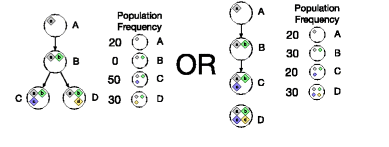 A vs (C & D)
A vs D
2
Compare different functional, clonal properties across cancer types
Funseq scores
Aloft scores
Change in signatures correlation and Entropy
Regions of
Immune genes
Tumor suppressor genes (TSG)
DNA repair genes
Oncogenes
Speculate on Fitness
3
Average Funseq scores Early vs Late Clones
4
Average Funseq scores Early vs Late Clones
5
Pancancer Funseq Scores
6
Aloft average scores I
7
Aloft average scores II
8
Signatures: correlations C1~C2
9
Signatures: change in E C1 > C2
10
Signatures changes for from transitions high medium and low Frequencies
11
Pancancer
12
Per Cancer type
13
Future variations
Estimate fitness
Relate findings to clinical results 
survival rate
time of death
14
Signatures across Tumor Evolution- Mutation Impact Var 8/2
15
Previously on paper E
16
Funseq Score (non coding)
Gerp Scores
Region Scores
30 Signatures
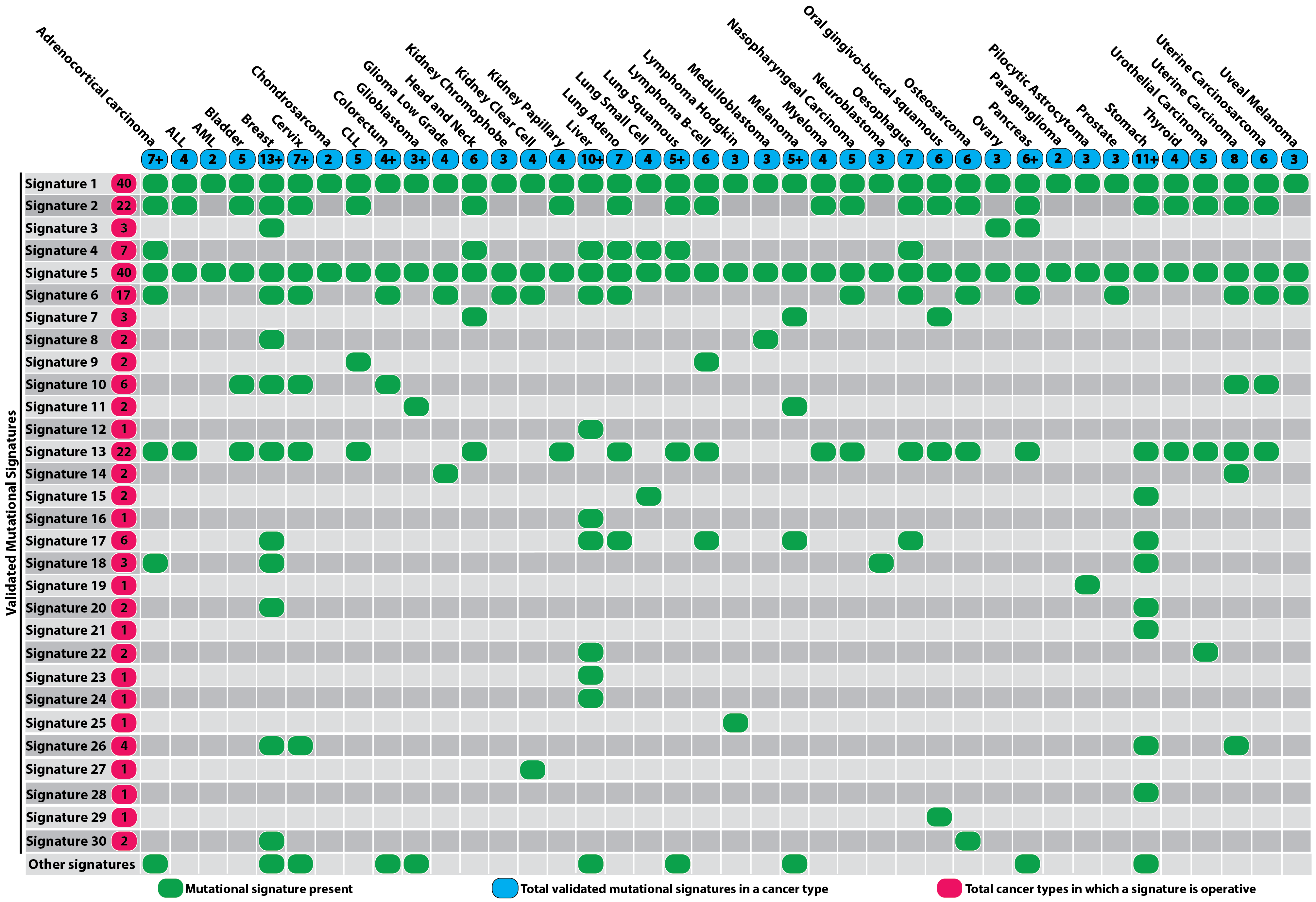 20
Signature probabilities
21
Identify Signatures within Sliding time window T
Time window T
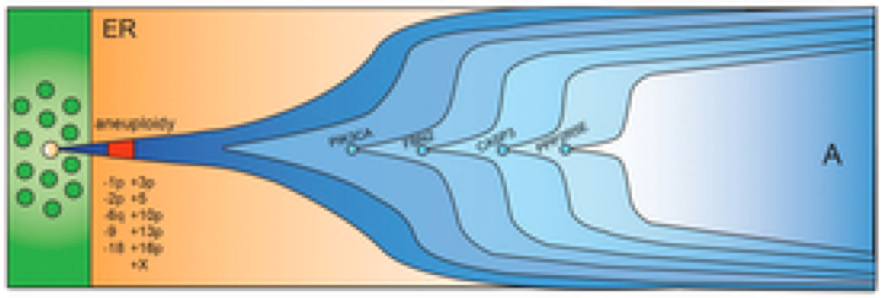 Frequency t
Fr(t)
Time  y
Time  x
T= x – t = t - y and x < t < y
22
Solving a regression problem with constraints
Solve with Quadratic programming where A>=0, B=0 AND A1+A2+…A30=1
23
With package QuadProg in r
Patient  007aab66-2f07-459d-8952-3041d6ea24a8_sigs
Clone 2
Clone 1
24
Prioritize mutations based on change in Signatures
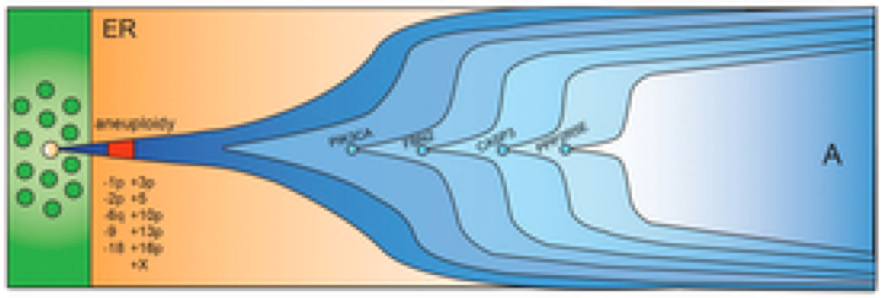 Frequency t
Fr(t)
Time  TM+k muts
Time  TM-n muts
Mutation M
Group B
Group A
25
Group A:n previous mutations
Group B: k following mutations
Basically compare any two groups of mutations A vs B
Deconvolute both groups as a mix of 30 signatures

Regress the mutational probabilities of group B into group’s A signatures (obtain R and p values)

Measure the change in entropy for signature prevalence
26
Mutational impact on r (P. correlation) and δE Patient: 1f8d8720-30ca-4057-90f7-a34b8383eafe
Correlation:
BinX vs BinX-1
Mut Freq
Mut dE:
BinX vs BinX-1
Ordered mutations based on Mut Freq
T (now) <- T0
27
Change vs Win0 (fut. germline)
Patient : 003819bc-c415-4e76-887c-931d60ed39e7
Mutational Windows based on mut freq
Time
Patient : 1f8d8720-30ca-4057-90f7-a34b8383eafe
28